Leerplanvoorstelling Nederlands 7de leerjaar gericht op hoger onderwijsVII-Ned
Barbara.axters@katholiekonderwijs.vlaanderen
Ine.desplinter@katholiekonderwijs.vlaanderen
14/05/2025
Schrijf je in voor de vakkennieuwsbrief
mijn.katholiekonderwijs.vlaanderen/#!/nieuwsbrieven
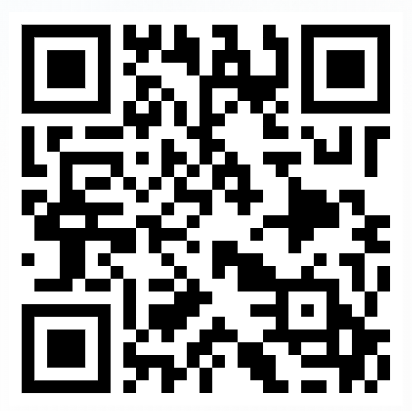 2
[Speaker Notes: Ine]
Vooraf
Welkom
Wie zijn wij?
Disclaimer
Praktische afspraken:
Leerplanvoorstelling wordt opgenomen.
Microfoons dempen.
Vragen in de padlet, de chat of achteraf mondeling.
[Speaker Notes: Ine]
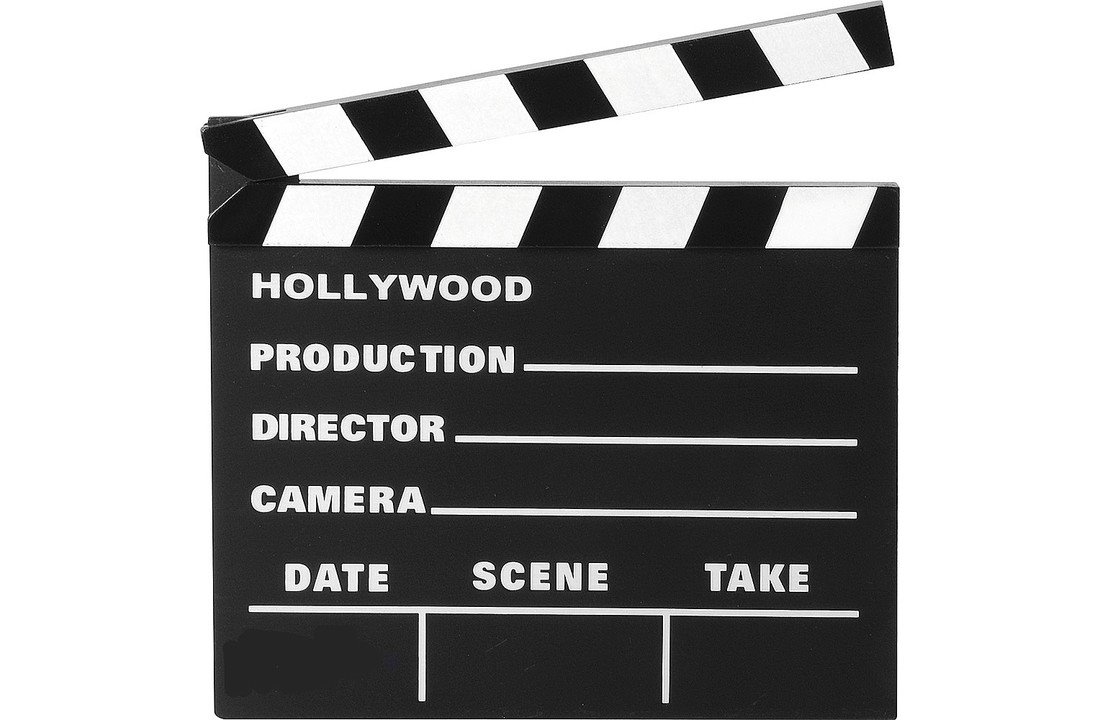 [Speaker Notes: Vanaf hIneier de opname starten.]
Vragen of bekommernissen leerplan Nederlands 7de leerjaar gericht op HO
[Speaker Notes: Ine]
Doelstellingen
[Speaker Notes: Ine]
Nieuwe leerplannen verkennen
Derde graad – kruimelpad













Rechtstreekse link + QR-code
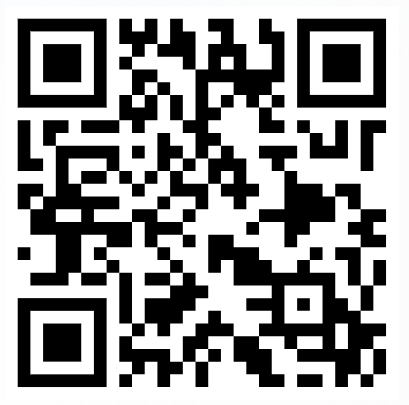 Leerplan (katholiekonderwijs.vlaanderen)
[Speaker Notes: IneLeerplan Nederlands gericht op doorstroom hoger onderwijs]
Plaats in de lessentabel
8
[Speaker Notes: Barbara]
9
[Speaker Notes: Barbara]
Zevende leerjaren
10
[Speaker Notes: Barbara]
Overzicht
[Speaker Notes: Barbara]
Elf leerplandoelen
[Speaker Notes: Ine]
Elf leerplandoelen
Hoe hoog mogen we de lat leggen? 

Voor welke domeinen is het interessant om ook de taaldoelen uit het leerplan DoSp toe te voegen?
[Speaker Notes: Facultatieve LPD'en = afhankelijk van de focus kunnen ze bepaalde doelen toevoegen. (leerplan doorstroom specialisatie krijgen ze dus twee extra doelen)]
Vier componenten
[Speaker Notes: Ine Dit leerplan is opgebouwd uit vier componenten. Het is belangrijk om de samenhang tussen de componenten te bewaken: ze zijn te onderscheiden, maar niet te scheiden. Bovendien spelen ze vaak tegelijkertijd en werken ze ook op elkaar in. De eerste component die we hier gaan toelichten is Communicatie en informatie. Bij deze component horen 5 leerplandoelen.]
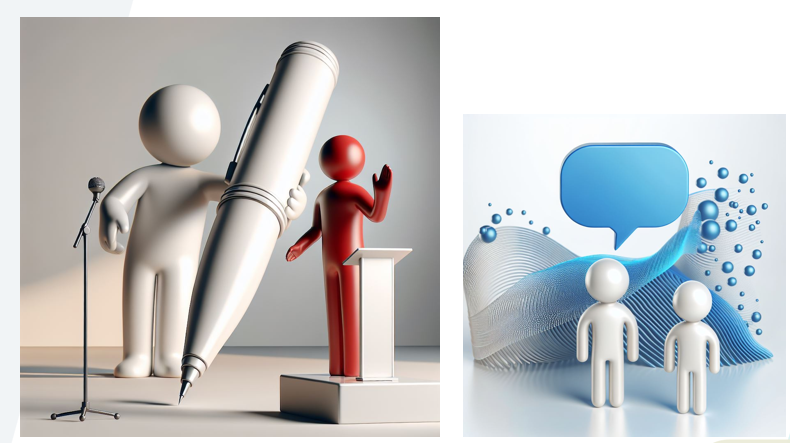 Communicatie en informatie
Communicatie en Informatie
[Speaker Notes: Barbara Dit doel lijkt heel sterk op een doel uit de derde graad a-finaliteit. Het grote verschil zit hem in de kenmerken van de teksten, die zijn een stuk uitdagender dan in de derde graad a-finaliteit.  Je kiest voor een ruimere variatie aan teksten binnen de tekstsoorten (informatieve, persuasieve, precriptieve, argumentatieve, opiniërende, narratieve teksten), fictie en non – fictie en, zowel niet-digitaal als digitaal. Besteed ook voldoende aandacht aan misleidende communicatie bv. Fake news, phishing, manipulatie door beelden...
We zetten in op de groei van de leerlingen door bijvoorbeeld met steeds moeilijkere teksten te werken, zoals pseudo-wetenschappelijke teksten. Daarnaast is het ook de bedoeling om leerlingen die nog moeite hebben sterk te begeleiden in het toepassen van gepaste strategieën via modelling om ook daar naar steeds meer zelfstandigheid van de leerling toe te werken. 
Als leraar ben je je bewust van de woordenschat die je via deze teksten wil aanbrengen en welke al behandelde woordenschat je via de teksten of filmpjes die je aanbiedt verder wil consolideren. In de derde graad zullen leerlingen ook verschillende teksten met elkaar vergelijken, info beoordelen op betrouwbaarheid, correctheid en bruikbaarheid en leren we de leerlingen loskomen van hun eigen perspectief om zich te kunnen verplaatsen in het perspectief van andere lezers, of van de auteur.]
Communicatie en Informatie
[Speaker Notes: Ine Het tweede LPD sluit nauw aan bij het eerste leerplandoel. Ook hier proberen we met een ruime variatie aan tekstsoorten te werken en om met rijke en authentieke teksten te werken waarvan de tekstkenmerken aansluiten bij die van de derde graad D/A-finaliteit en dus beter voorbereiden op het volgen van een opleiding in hoger onderwijs. Vormen van gelaagdheid onderscheiden, kan een verdieping zijn van dit leerplandoel, leerlingen kunnen intenties, opvattingen en waardeoordelen uit een tekst halen, ook cultureel of individueel bepaalde ideeën herkennen. Dat helpt de leerlingen om die kritische houding te versterken die in bepaalde richtingen in het  hoger onderwijs van hen verwacht wordt. 
Je kan ook inzettten op het kritisch benaderen van de inhoud door in te zetten op het doel van het GFL rond info beoordelen op betrouwbaarheid, correctheid, bruikbaarheid. Dat is meteen ook een goede voorbereiding op de onderzoekscompetentie (leerplan voor domeinspecifieke doelen in dit leerjaar). Met het communicatiemodel bekijk je het taalgebruik altijd in zijn totale, reële context. Daardoor maak je veel meer kans om tot een betrouwbaar inzicht te komen in hoe anderen taal gebruiken. 
Je kan de leerlingen relevante informatie uit verschillende bronnen op een gestructureerde manier laten samenbrengen, eventueel in functie van een spreek- of schrijfdoel. Bv. schema, tabel, grafiek, diagram, tekening, mindmap, kolommenschema, storyboard, info graphics. Je geeft de leerlingen keuzevrijheid. Het is ook goed om leerlingen bronnen te laten vergelijken die vanuit verschillende perspectieven ontstaan zijn.]
Tekstkenmerken receptieve vaardigheden
[Speaker Notes: Barbara De tekstkenmerken van receptieve teksten zijn uitdagender dan die in de derde graad A-finaliteit. Hier zal voor sommige leerlingen veel oefening nodig zijn om teksten te lezen en te begrijpen die aan deze kenmerken voldoen. Grote variatie aan tekstsoorten ipv gewoon variatie, in plaats van vrij algemene inhoud, algemene inhoud, ipv herkenbare structuur, complexe structuur, toevoeging van langere complexere zinnen, de gemiddelde informatiedichtheid gaat over naar vrij hoge informatiedichtheid, van frequente en minder frequente woorden naar ook laagfrequente woorden – woordenschat uitbreiden, ook academische, zal hier belangrijk zijn. Van een heldere samenhang gaan we naar een herkenbare samenhang]
https://www.mediawijs.be/nl/nieuwsindeklas
Lessenpakket om kritisch en  bewust, actief en creatief aan de slag te gaan met nieuws en actualiteit, met handleidingen, PPT, affiches, tools, werkbladen en nog zoveel meer.
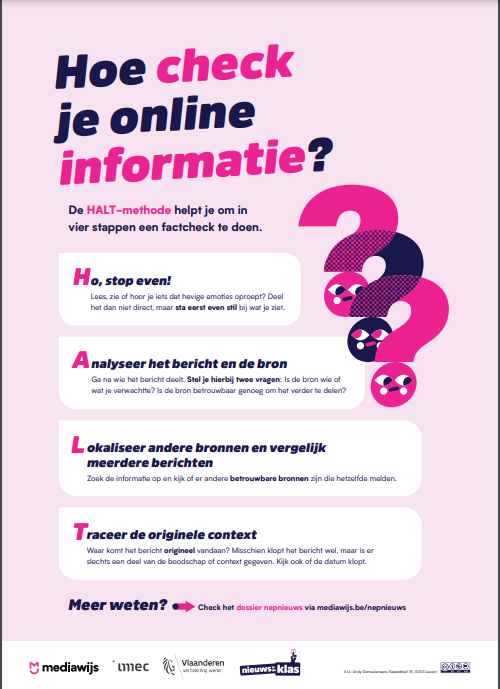 [Speaker Notes: Ine]
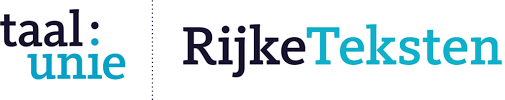 Rijke teksten en hoe die te selecteren?
[Speaker Notes: Ine]
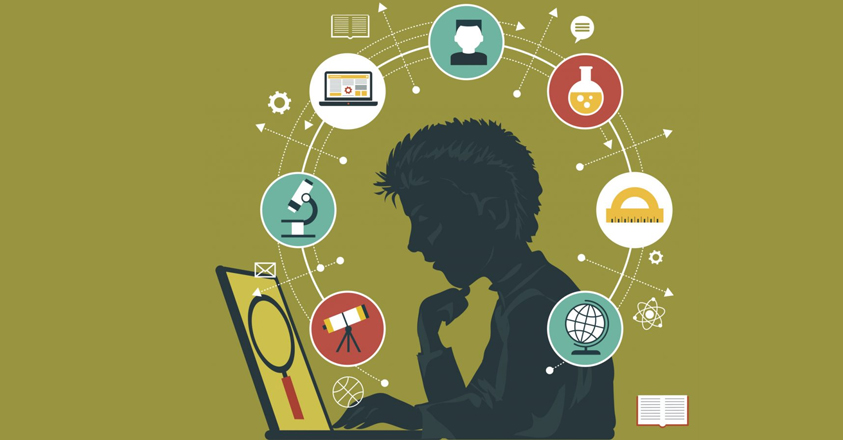 Laat leerlingen al aan de slag gaan met (pseudo-wetenschappelijke) teksten rond domein waarin ze verdere studies willen aanvatten.
[Speaker Notes: Ine Hier kun je bijvoorbeeld werken met hoofdstukken uit boeken over bepaalde thema’s , stukken teksten uit vroegere GIP’s of andere onderzoeksopdrachten van leerlingen uit D/A in jullie school. Als je leerlingen laat kiezen welke tekst ze verwerken, volgens interesse, kunnen ze eventueel al wat know how vergroten rond wat ze volgend schooljaar willen studeren.]
Opbouw naar zelfstandig verwerken van teksten met de vereiste tekstkenmerken
22
[Speaker Notes: Barbara]
Opbouw in leesdoelen
23
[Speaker Notes: Barbara]
Communicatie en Informatie
[Speaker Notes: Barbara Dit derde leerplandoel ‘de leerlingen vatten doelgericht een geschreven tekst schriftelijk samen, is zeer belangrijk met het oog op eventuele verdere studies van de leerlingen, maar ook voor de beroepscompetentie in het latere professionele leven. Als leraar is het belangrijk om leerlingen hierin goed te begeleiden bij het zoeken naar een gepaste techniek om teksten samen te vatten, en naar een doorlopende tekst voor een samenvatting toe t werken. Voor de doelgroepen waar jullie mee werken, is er ook een extra suggestie om verder te werken naar het samenbrengen van verschillende teksten in een samenvatting. Bovendien kun je met de gemaakte samenvattingen aan de slag gaan om de leerlingen een argumentatieve tekst te laten schrijven.]
Minimumvereisten samenvatting = minimumvereisten productieve vaardigheden met toevoeging van:
[Speaker Notes: Barbara Hier vind je de minimumvereisten van een samenvatting, die zijn gelijk aan de minimumvereisten van andere productief schriftelijke vaardigheden, maar hier met een extra focus op structuur, samenhang en herformulering op het vlak van woordgebruik en zinsbouw.]
Hulpmiddelen bij schema’sSamenvatting
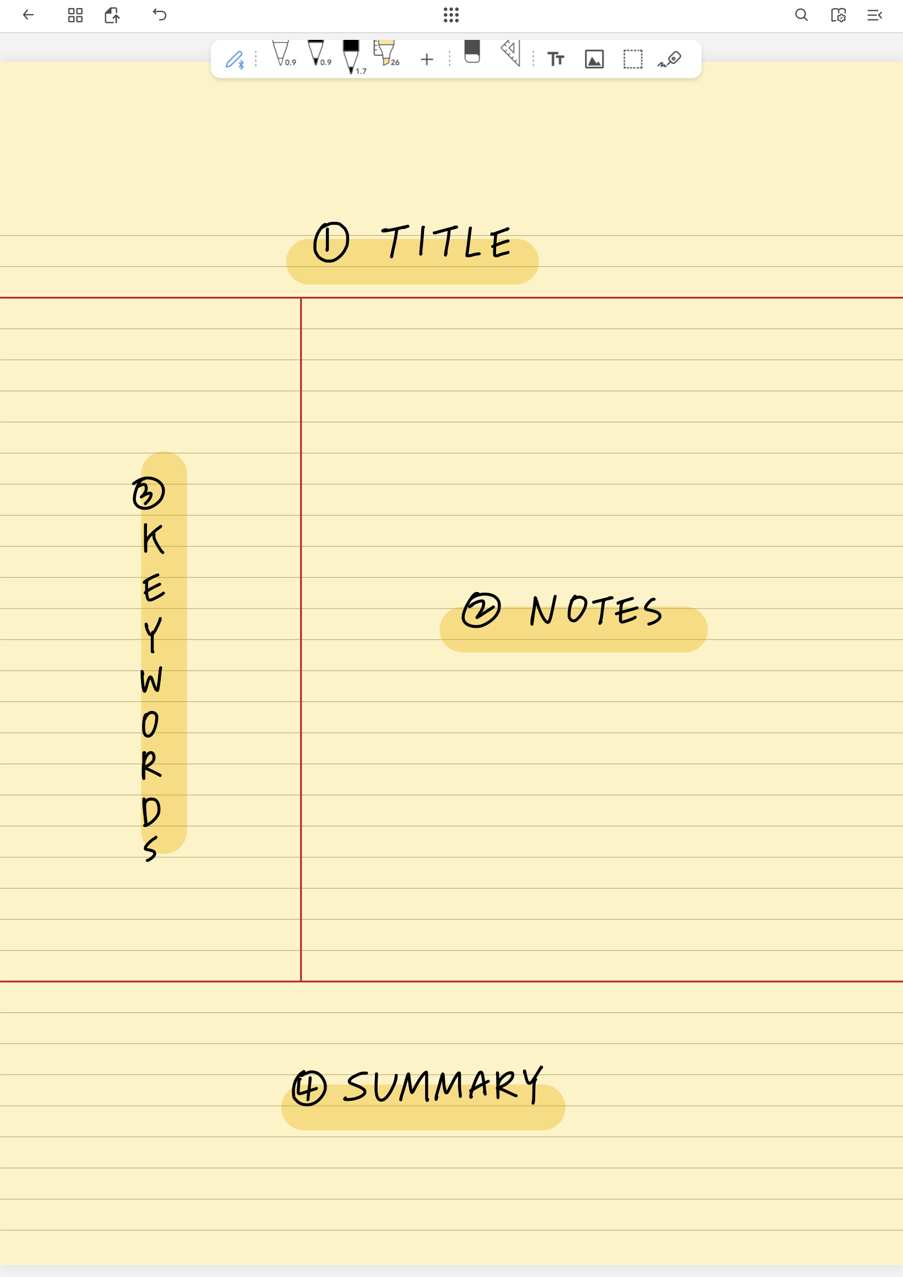 Tussenstappen naar een schriftelijke
Samenvatting:
Cornell note taking 
Sketchnotes
Concept mapping en knowledge mapping
Mindmapping via verschillende programma's
Thinking maps
Tagclouds en wordclouds via www.wordle.net
[Speaker Notes: Ine Bij het samenvatten kan je de leerlingen begeleiden in dit proces door hen bijvoorbeeld eerst kernwoorden – en kernzinnen te laten identificeren om zo de essentie van de tekst te vatten, en hen te helpen naar een geschikte techniek (vb. Markeren, mindmap, infographic, tabel... of een combinatie)]
Samenvatten in doorlopende tekst als voorbereiding op het schrijven van papers
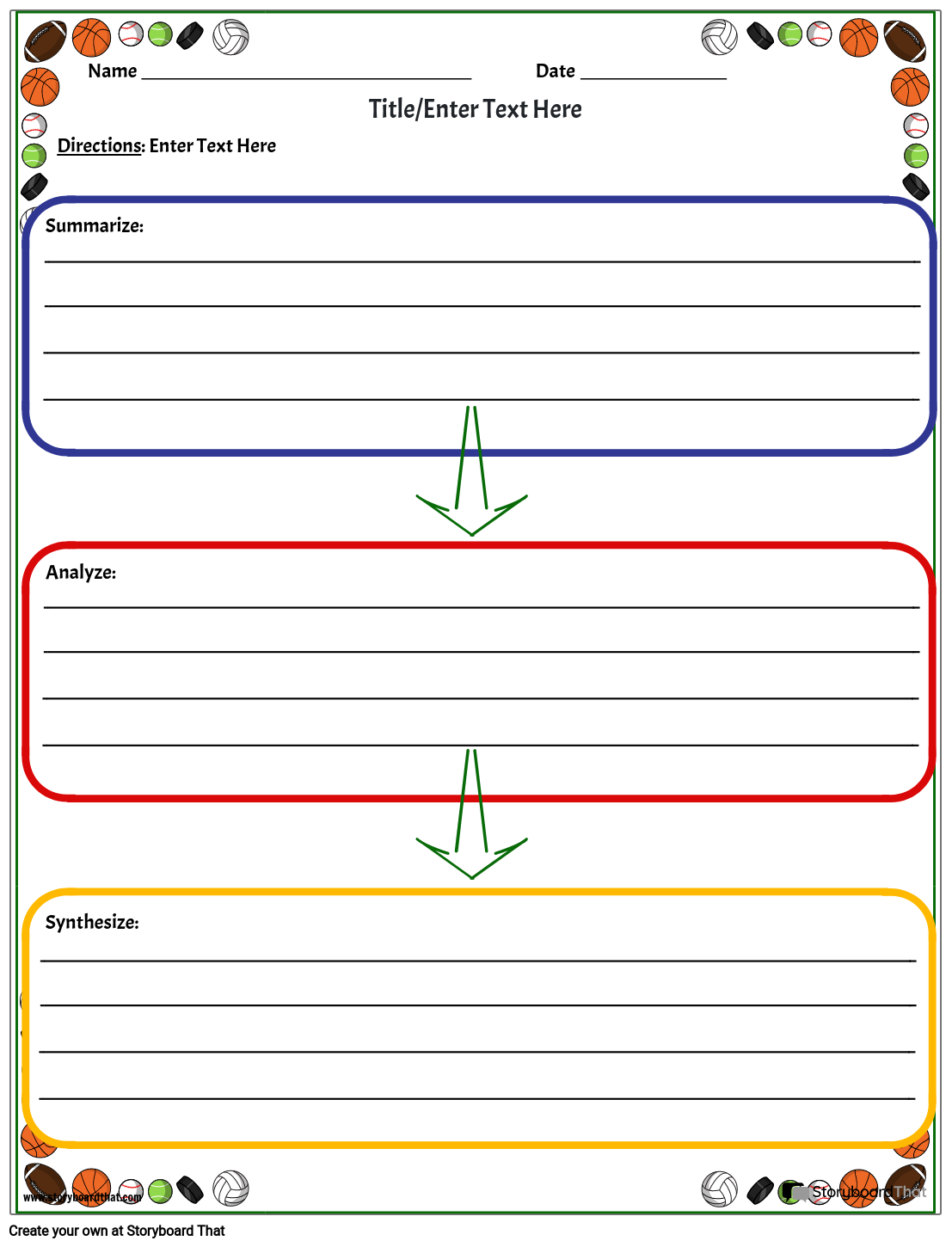 [Speaker Notes: Ine]
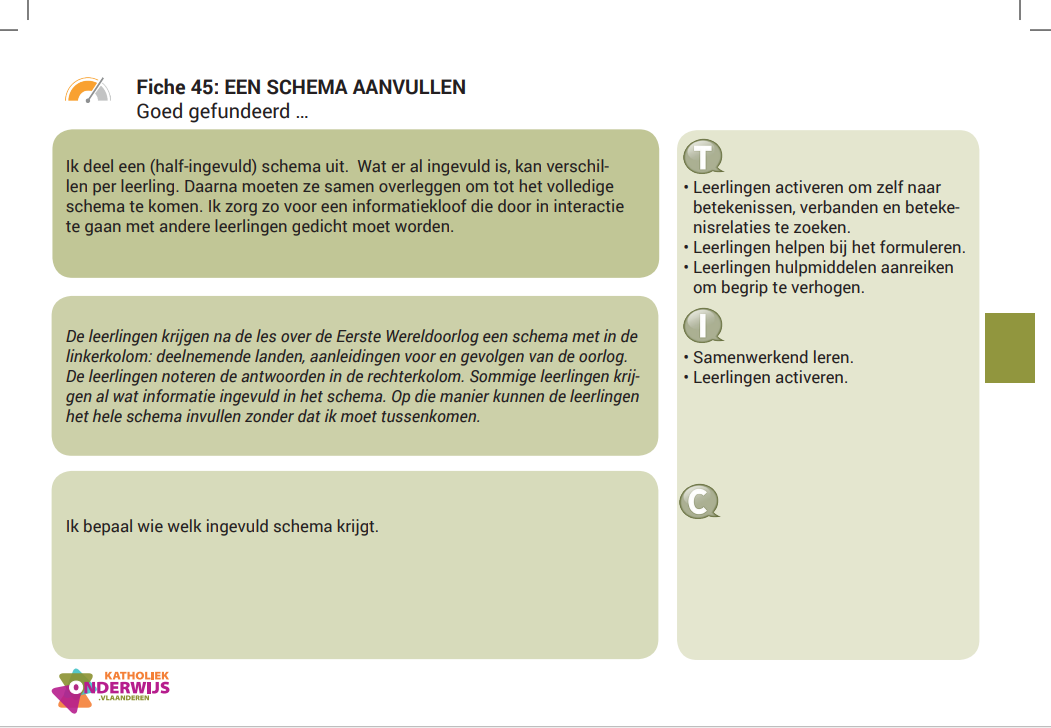 [Speaker Notes: Half ingevulde schema’s, iedereen moet ander deel aanvullen en uiteindelijk tot volledig schema te komen – overleg is metacognitie stimuleren en sterker maken om zelfstandig schema’s te maken.]
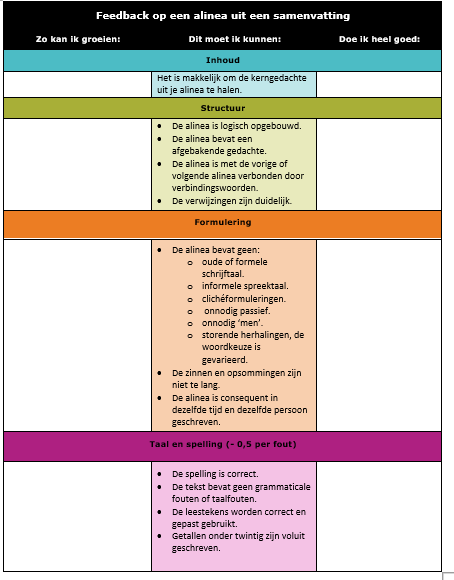 Rubric of one voor samenvatting
Evalueren van 1 alinea
Feedback gebruiken om rest van de tekst verder aan te passen.
[Speaker Notes: Ine Als je 1 alinea evalueert, kunnen leerlingen de rest van de tekst aanpassen aan wat je in die feedback schreef. Ze schrijven achteraf op waar ze in de rest van de tekst nog aanpassingen deden op basis van je feedback in de andere alinea’s. Je geeft punten op die ene alinea en op de mate waarin ze je feedback in de rest van de tekst konden verwerken.]
Opbouw naar zelfstandig een samenvatting schrijven van teksten met de verwachte minimumvereisten
30
[Speaker Notes: Barbara]
Communicatie en Informatie
[Speaker Notes: Barbara zowel informele, persoonlijke als meer formele contexten: betekenisvolle opdrachten; vanuit receptie naar productie; teksten uit andere vakken bieden ook kansen.
Grote variatie aan teksten, ook teksten met vaste tekststructuren bv. Maatregelstructuur; aandacht voor tekstverbanden bv vergelijking, oorzaak – gevolg.
Ruim aanbod aan spreek – en schrijfkansen; vaardigheden kunnen in samenhang aan bod komen.

Het is enorm belangrijk om ook expliciet aan spreekdurf te werken, veel spreekkansen en ook voor minder bekend publiek laten spreken, zijn oefenkansen die we de leerlingen niet mogen ontnemen.]
Tekstkenmerken productieve vaardigheden
[Speaker Notes: Barbara De tekstkenmerken voor productieve vaardigheden zijn dezelfde als in d/a – grote variatie aan tekstsoorten, concrete naar ook algemene inhoud, ook laagfrequente woorden ipv enkel minder frequente, eenvoudig figuurlijk taalgebruik wordt uitgebreid naar figuurlijk taalgebruik, de informatiedichtheid wordt hoger en ook hier weer werken we met vaste tekststructuren.]
Voorbeeld solliciteren
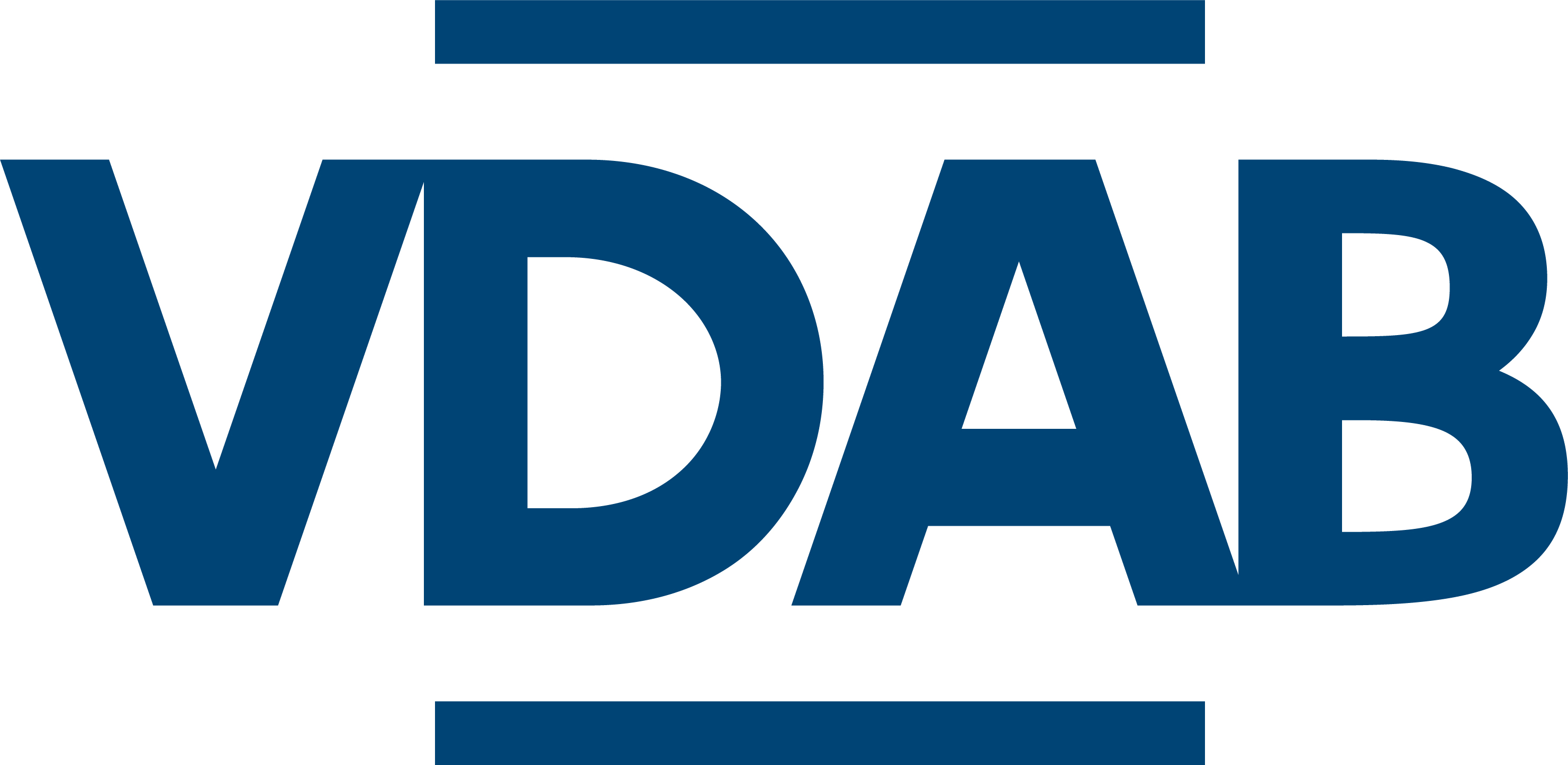 VDAB: cv en brief
Diverse lessuggesties via Klascement.net
YOUCA – solliciteren 
Thomas More – Praktische zoektocht van CV en vacature tot gesprek. 3.5 Een sollicitatiegesprek.
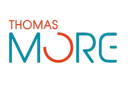 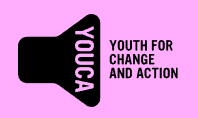 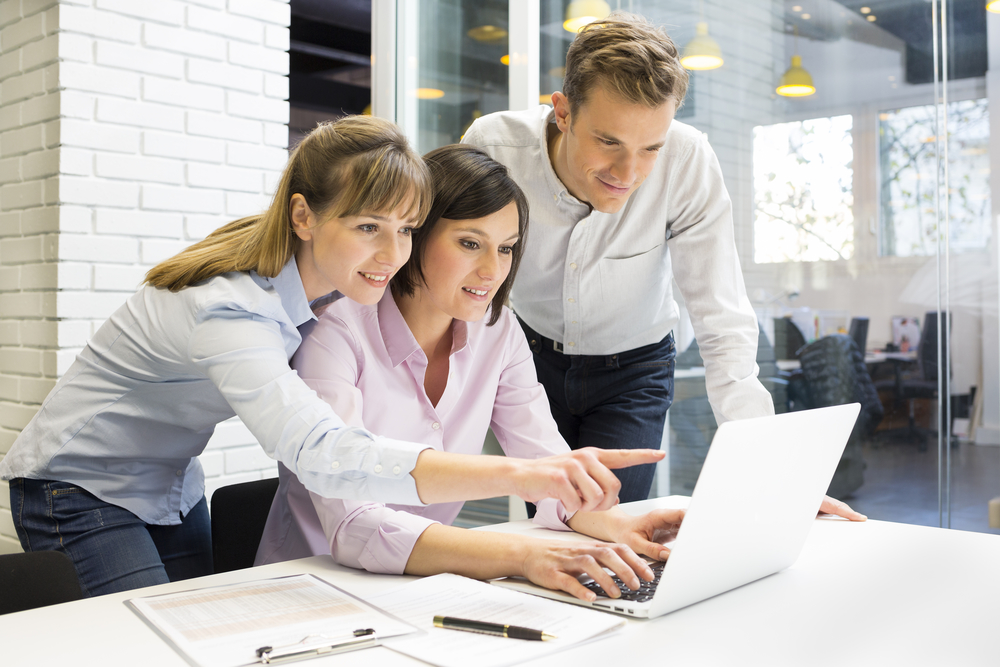 Solliciteren behandelden ze al uitvoerig  in de derde graad A-finaliteit – bouw daarop verder.
[Speaker Notes: Ine – solliciteren kun je eventueel ook vervangen door functioneringsgesprek voeren als je leerlingen in de derde graad a-finaliteit al heel veel gedaan hebben rond solliciteren.]
Opdrachten in functie van verdere studiekeuze
Schrijf een e-mail naar een opleiding waarin je drie vragen stelt over het traject, toelatingsvoorwaarden en stage.
Verdedig schriftelijk en mondeling een onderwerp voro een werk dat je zou willen maken (bijv. bachelorproef) verdedigen omdat je daar graag rond wil werken.
Presenteer een pitch rond een onderwerp waarrond je snel informatie moest verwerven en verwerken.
Geef een argumentatieve presentatie om je standpunten rond een maatschappelijk thema te brengen.
Is hoger onderwijs de enige weg naar succes?
Moet hoger onderwijs toegankelijk zijn voor iedereen? 
Wat telt voor jou: diploma behalen of ervaring opdoen?
Moet elke jongere ooit stage doen, ongeacht de richting die hij volgt? 
Moeten sociale media aan strengere regels onderworpen worden? 
Moeten influencers zich houden aan gedragscodes?
Is groepsdruk een excuus of realiteit?
Is het eerlijk dat jongeren straks de ‘klimaatfactuur’ zullen betalen?
Moet elke jongere leren budgetteren op school?
Moet respect altijd verdiend worden of krijg je dat automatisch?
[Speaker Notes: Ine Mogelijke opdrachten in functie van verdere studiekeuze]
Praktische tips voor ondersteuning
35
[Speaker Notes: Ine]
Communicatie en Informatie
[Speaker Notes: Barbara Laat deze leerlingen gerust ook oefenen om onvoorbereid in vertrouwde contexten aan gesprekken deel te nemen, behandel eventueel ook het effect van hun non-verbale communicatie op de voortgang of het verloop van een gesprek. Ook verbindende communicatie bewust aanleren kan voor de leerlingen zinvol zijn om in de toekomst feedback goed te capteren en ermee aan de slag te gaan, maar ook in hun verdere sociale relaties. Je kan de leerlingen een kritische houding laten aannemen, ook ten opzichte van hun eigen mening. Dat kan door hen verschillende perspectieven te laten innemen, feiten en meningen te laten onderscheiden, veralgemeningen en stereotyperingen te laten doorprikken ... Zo leren ze hun mening te onderbouwen of een standpunt in vraag te stellen. De leerlingen vergelijken soorten argumenten en de mogelijke impact of waarde ervan. Ze denken na over mogelijke tegenargumenten en reageren daar proactief op. Ze brengen zelf onderbouwde tegenargumenten aan en kunnen drogredenen herkennen]
Schriftelijke en mondelinge interactie
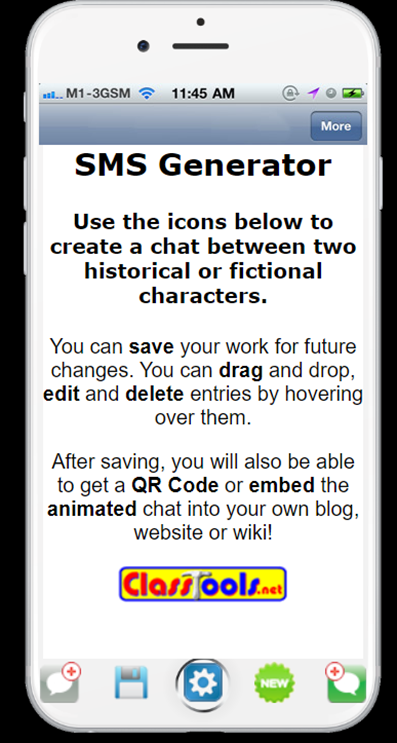 Telefoongesprekken
Reservaties
Chatboxen
Interviews
Informatie geven/vragen
Verhoor
Stage-overleg met mentor die vrij kritisch is
…
[Speaker Notes: Ine Enkele voorbeelden waarin je zowel mondeling en/ of schriftelijk mee in interactie gaat; …. Je kunt]
Bron: https://www.schooldebatteren.nl
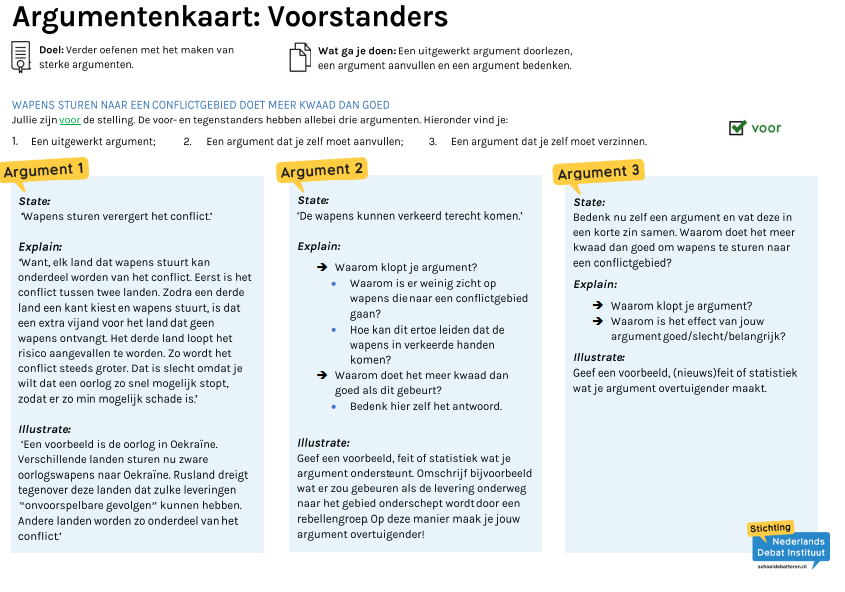 [Speaker Notes: Ine Debatteren biedt kansen om vakoverschrijdend te werken.]
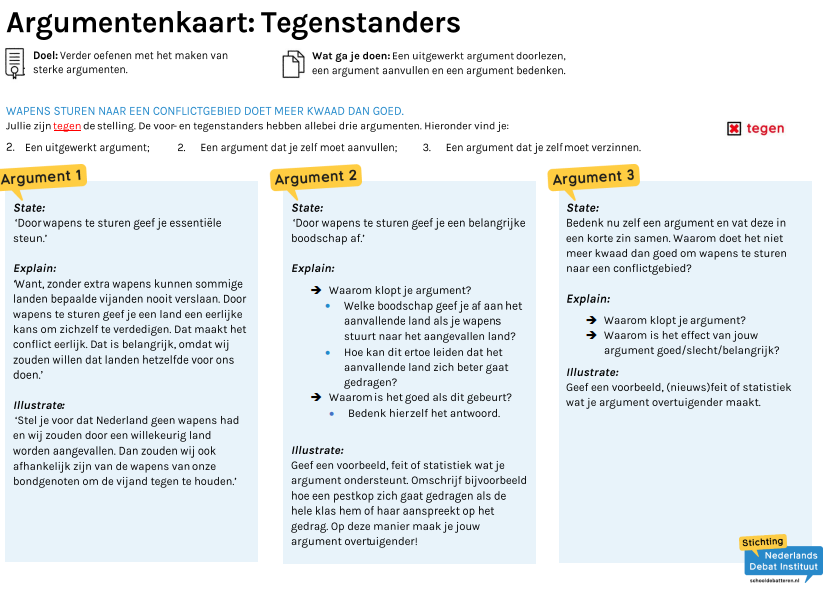 [Speaker Notes: Ine]
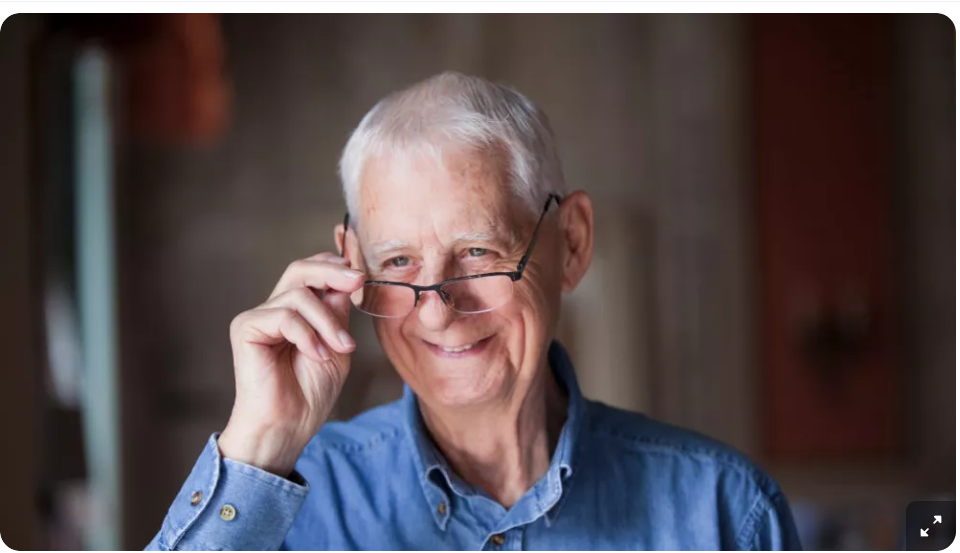 Literatuur
Literatuur
[Speaker Notes: Barbara Maak rond dit doel afspraken over de graden heen omdat dit doel ook aan bod komt in de vorige graden. De creatieve verwerking kan leerlingen soms beter voorbereiden op bepaalde opleidingen., afhankelijk van domein waarin ze kiezen.]
Voorbeelden – lesfiches (zie PRO-site)
De recensie
E-mail over een theatervoorstelling
In poëzie zeggen we…
Dialogisch literatuuronderwijs
[Speaker Notes: Ine]
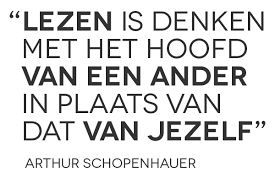 [Speaker Notes: Ine]
https://didactieknederlands.nl/handboek/2021/04/leesclubs-in-literatuuronderwijs/
Inspirerend materiaal en uitgewerkte lessen met o.a. doorklikmogelijkheden naar:
Praten over romanfragmenten
Praten over fictiefragmenten
LitLab
Leesclub in de klas
...
[Speaker Notes: Ine]
www.schrijfacademie.nl
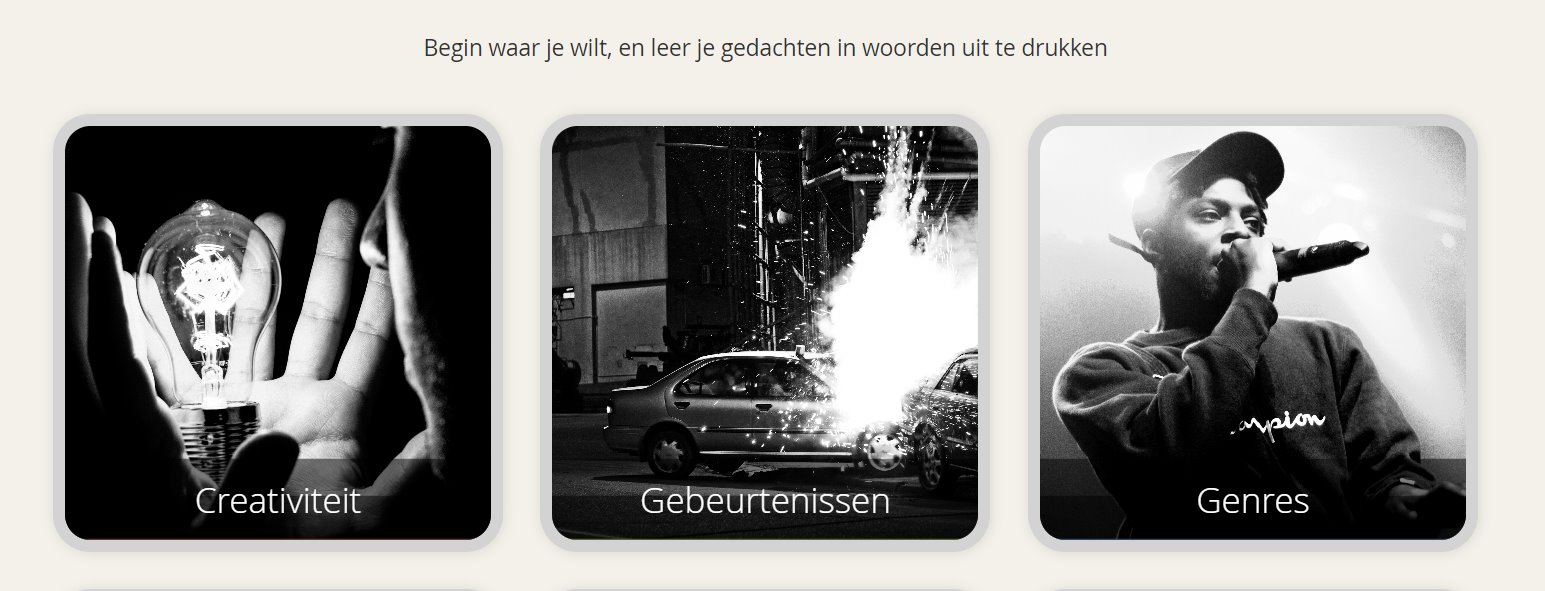 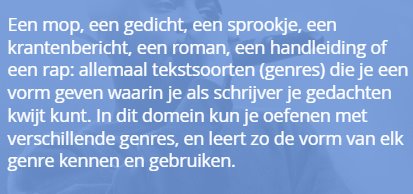 Met handleiding docenten en kennisclips
[Speaker Notes: Ine]
Literaire leesspiegel
46
[Speaker Notes: Ine]
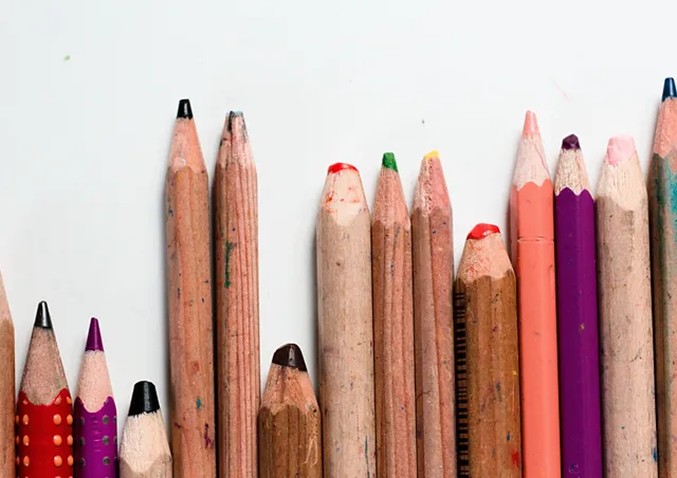 Identiteit in diversiteit
Identiteit in diversiteit
[Speaker Notes: Barbara Vertrek vanuit een authentieke communicatieve situatie
Geïntegreerd benaderen 
Anders- of meertaligheid van de leerlingen inzetten.]
Voorbeelden
Lesfiche Chicken Run – Een aanzet om de leerlingen te laten reflecteren over de verschillende taalvariëteiten.
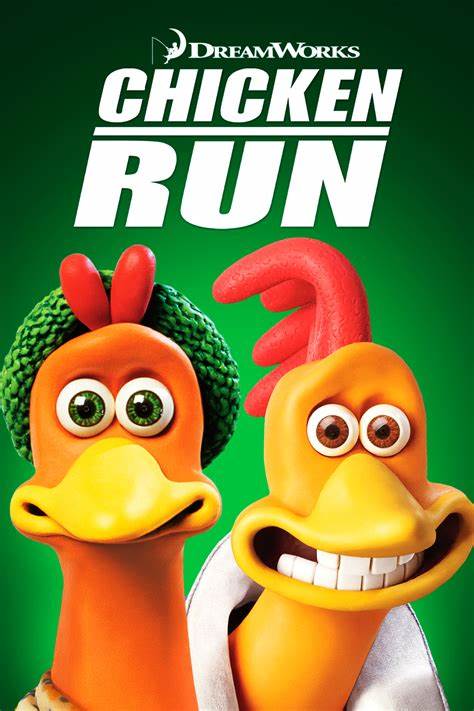 Voorbeelden
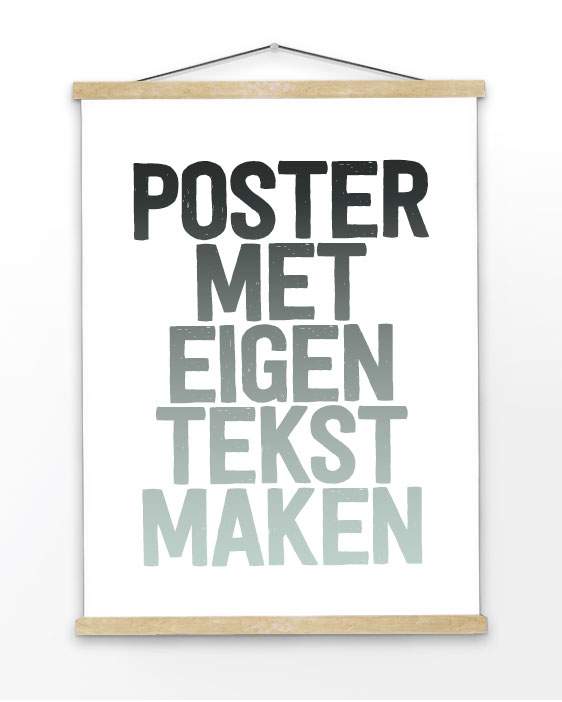 Lesfiche Posters opendeurdag – Een aanzet om de leerlingen te laten reflecteren over de verschillende taalvariëteiten en taalgebruik. Hiervoor ontwerpen de leerlingen een poster voor de opendeurdag.
Vertrek vanuit een authentieke communicatieve situatie
Geïntegreerd benaderen 
Anders- of meertaligheid van de leerlingen inzetten.
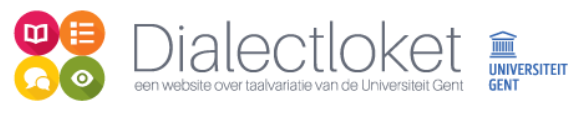 Dialecten
Sociolecten 
Tussentaal 
Jongerentaal
Nederlands/België
…
Geluidsfragmenten, filmpjes en lesmateriaal
VoorbeeldLiedjestekst of kijkfragment in het dialect
Kennen dialecten een (andere) grammatica?
Hoe vertaal je de tekst en wat is het effect hiervan?  Welke woorden kennen geen AN-alternatief?
Welke versie verkies je en waarom?
Bron: archief van het onderwijs
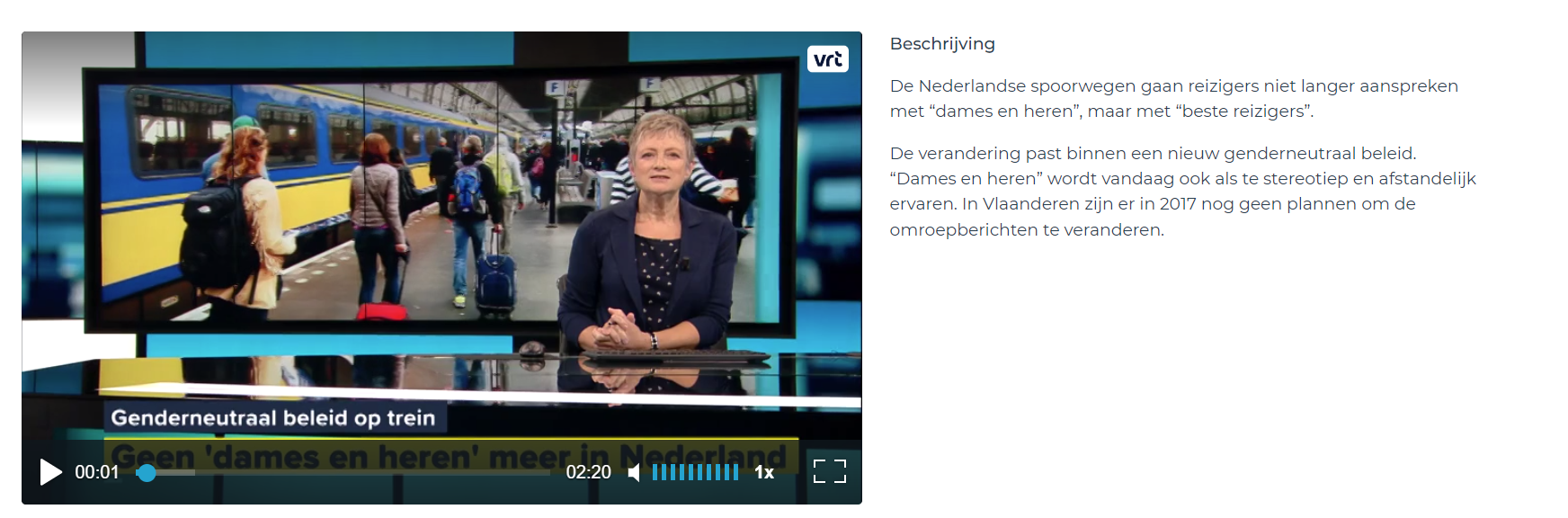 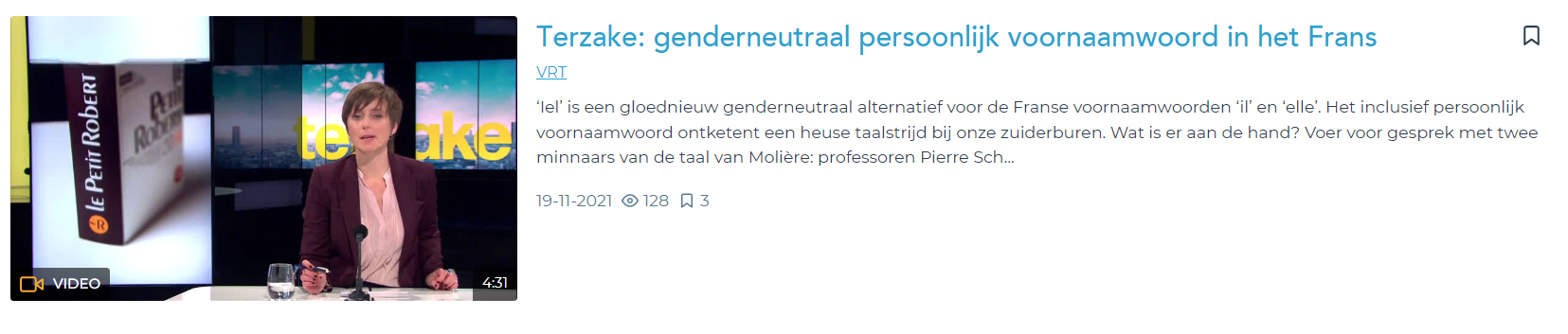 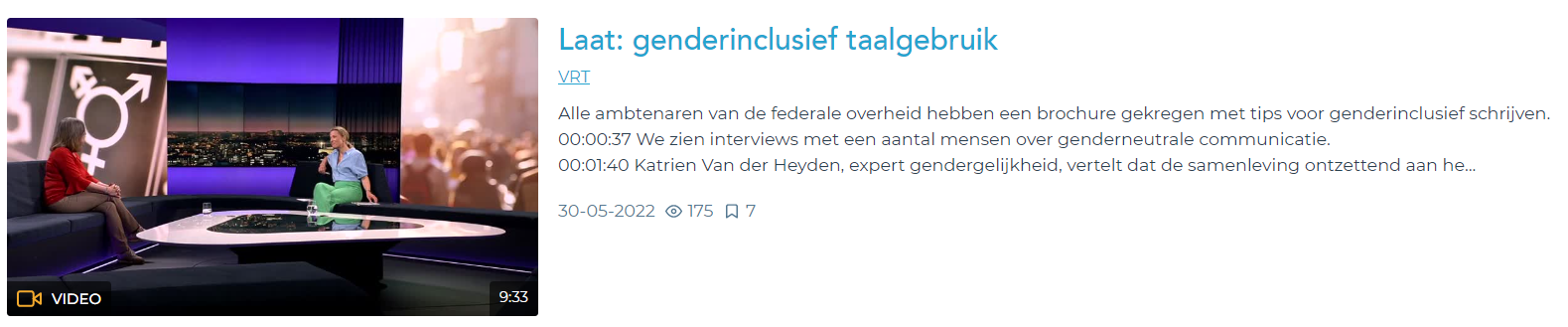 Vakoverschrijdend werken?
https://historia-europa.ep.eu/sites/default/files/Discover/EducatorsTeachers/ActivitiesForYourClassroom/id-teachers-notes-nl.pdf

Lessuggestie over hoe onze identiteit sommigen insluit en anderen buitensluit
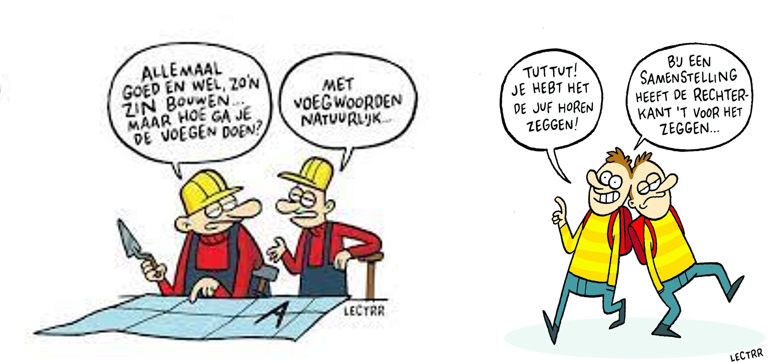 Taal, taalgebruik en taalsysteem
[Speaker Notes: De doelen hieronder zijn altijd in functie van de doelen onder de andere rubrieken, geïntegreerde aanpak, vooral in functie van communicatie en informatie, wel belangrijk voor de leerlingen om echt te oefenen op bepaalde zaken in functie van bijv. schrijfvaardigheid]
Taal, taalgebruik en taalsysteem
Tekststructuren: variatie in functie van interessegebied leerlingen
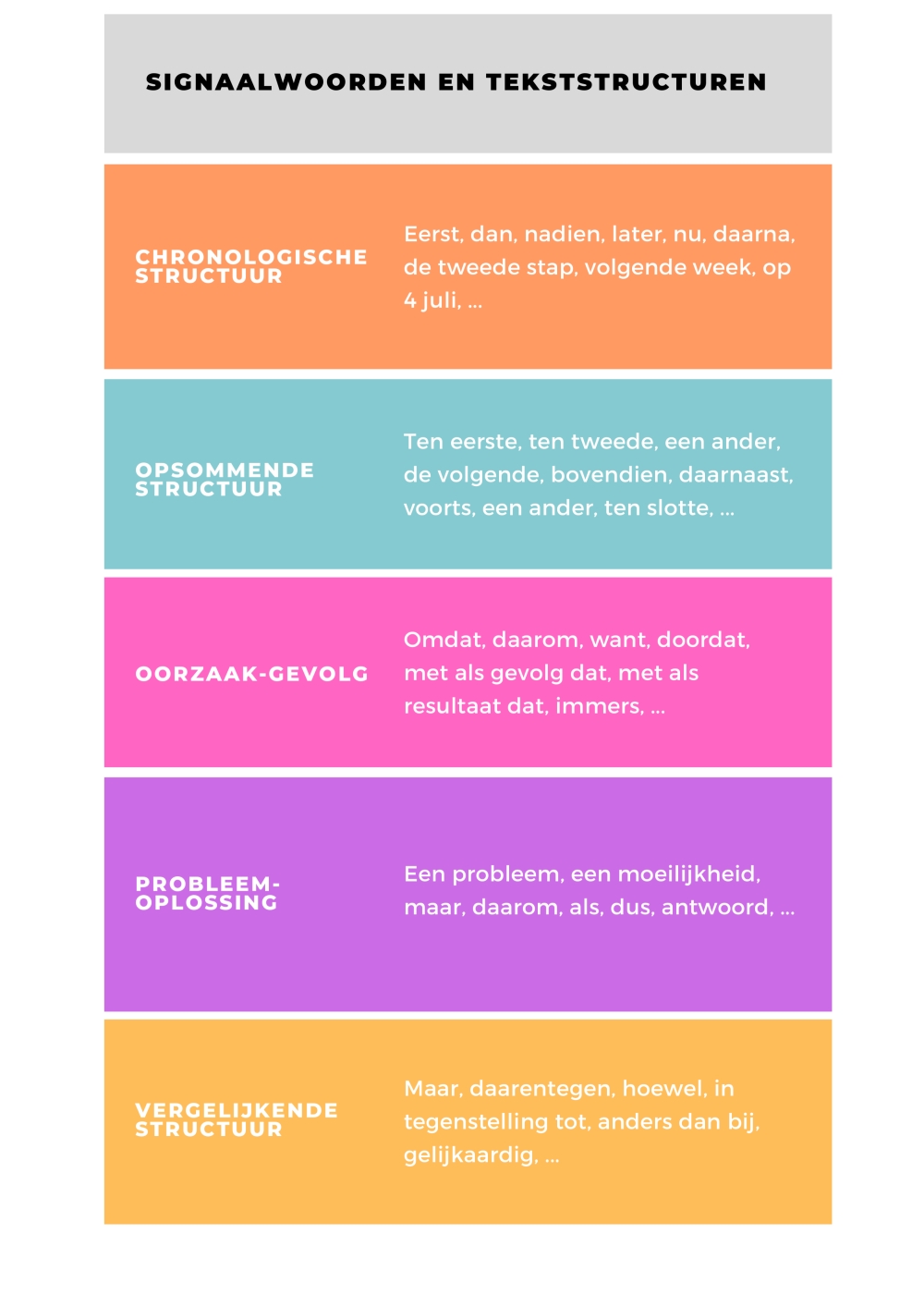 Bijvoorbeeld probleem-, de maatregel-, de evaluatie-, de handelings- en de onderzoeksstructuur. 
Productief en receptief
Aan vaste structuren kan je de tekstverbanden koppelen die specifiek zijn voor een bepaalde structuur, bijvoorbeeld beschrijvend, chronologisch, middel-doelverband, oorzakelijk, redengevend, gevolgaanduidend, tegenstellend, toegevend, voordelen-nadelenverband, voorwaardelijk, opsommend, vergelijkend, toelichtend, samenvattend, concluderend. 

Artikel rond hoe tekststructuren onderwijsen – didactiek Nederlands
Een opgenomen webinar volgen en aantekeningen maken
[Speaker Notes: Ine]
Taal, taalgebruik en taalsysteem
[Speaker Notes: Nieuw in tekstueel domein zijn de vaste tekststructuren, alle tekstsoorten inclusief argumentatieve tekst, argumentatie: stelling, drogreden en effecten van multimediale elementen
Morfologisch: verbuiging, vervoeging en tussenklank, bijvoeglijk naamwoorden, voornaamwoord persoonlijk en betrekkelijk, voegwoord, zinsoorten, woordvolgorde: bijzin en inversie, voorwerpen: lijdend, meewerkend en handelend – semantisch: synoniem en antoniem – gevoelswaarde van woorden: eufemisme en dysfemisme. Ook aandacht van spelling die ze nodig hebben voor schrijfvaardigheid.]
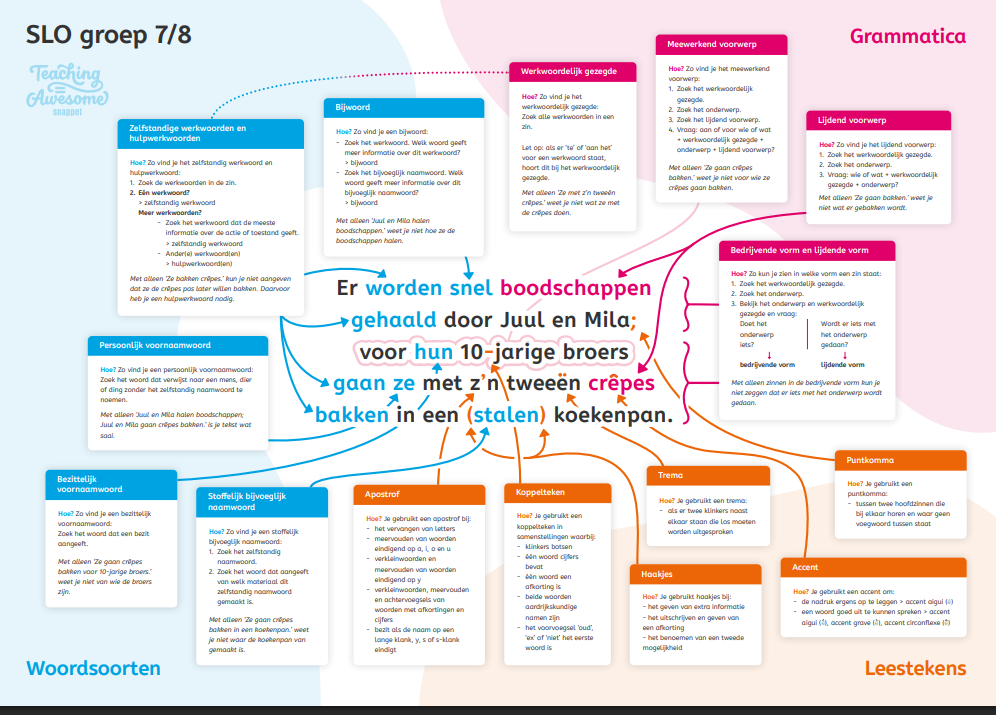 [Speaker Notes: Ine Ondersteuning bieden zodat leerlingen zelfredzaam zijn]
Functioneel
62
[Speaker Notes: Barbara]
Interactief
63
[Speaker Notes: Barbara]
Schrijf op kaartje met welke taalbeschouwelijke inzichten leerlingen tijdens het schrijven rekening moeten houden
64
Taal, taalgebruik en taalsysteem
[Speaker Notes: Barbara]
Zelfredzaamheid verhogen om betekenissen te achterhalen
Vind ik info in de tekst over het woord?
Ken ik een deel van het woord? (her-, -aar, -je, -doek ...)
Vind ik een vertaling/ synoniem via het internet of een ICT-tool?
Kan iemand me helpen? (4 b's: brein, boek, buur, baas)​
Doe aan betekenisonderhandeling, nagaan wat leerling al over het woord weet
...
66
[Speaker Notes: Totaal nieuwe woorden aanleren, doe je best heel expliciet. Laat de woorden dikwijls, in verschillende lessen aan bod komen. Daag leerlingen uit om de woorden zelf te gebruiken. Kies welke woorden ze echt moeten kennen en richt je daar op. Zet ook buiten de taalvakken in op woordleerstrategieën.Is het woord belangrijk om de tekst te begrijpen?]
Expliciet nieuwe woorden aanleren
Gebruik de woorden.
Maak de woorden tijdens het gesprek vooraf al zichtbaar.
Geef leerlingen de kans om de woorden te gebruiken en in te oefenen tijdens je les en gebruik de woorden. 
Maak de woorden tijdens het gesprek vooraf al zichtbaar.
Gebruik de woorden veel tijdens het gesprek.
Laat leerlingen ook tekstjes schrijven met de woorden die ze leerden.
Maak aanvulzinnen waarin de geleerde woorden staan voor je hen zelf zinnen laat bouwen met die woorden.
67
Filmpje dubben
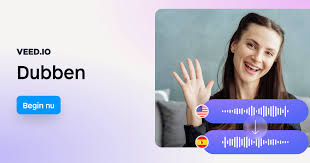 [Speaker Notes: Toon een filmpje aan leerlingen waarin de nieuwe woorden aan bod komen. Zet het geluid uit en toon het filmpje opnieuw. In duo's vertellen ze elkaar wat in het filmpje aan bod komt.  Ze gebruiken de nieuwe woorden die de leraar hen aanbiedt. Als ze daarna opnieuw luisteren, achterhalen ze welke nieuwe woorden ze niet meteen konden vinden bij het dubben waardoor ze een omschrijving moesten zoeken.]
Oriënt-taal
Oriënt is een platform van hogeschool UCLL dat ook in klasverband ingezet kan worden. Zo vinden leerkrachten er o.a. een remediëringstoets Nederlands. Scholen kunnen een login via de website aanvragen.
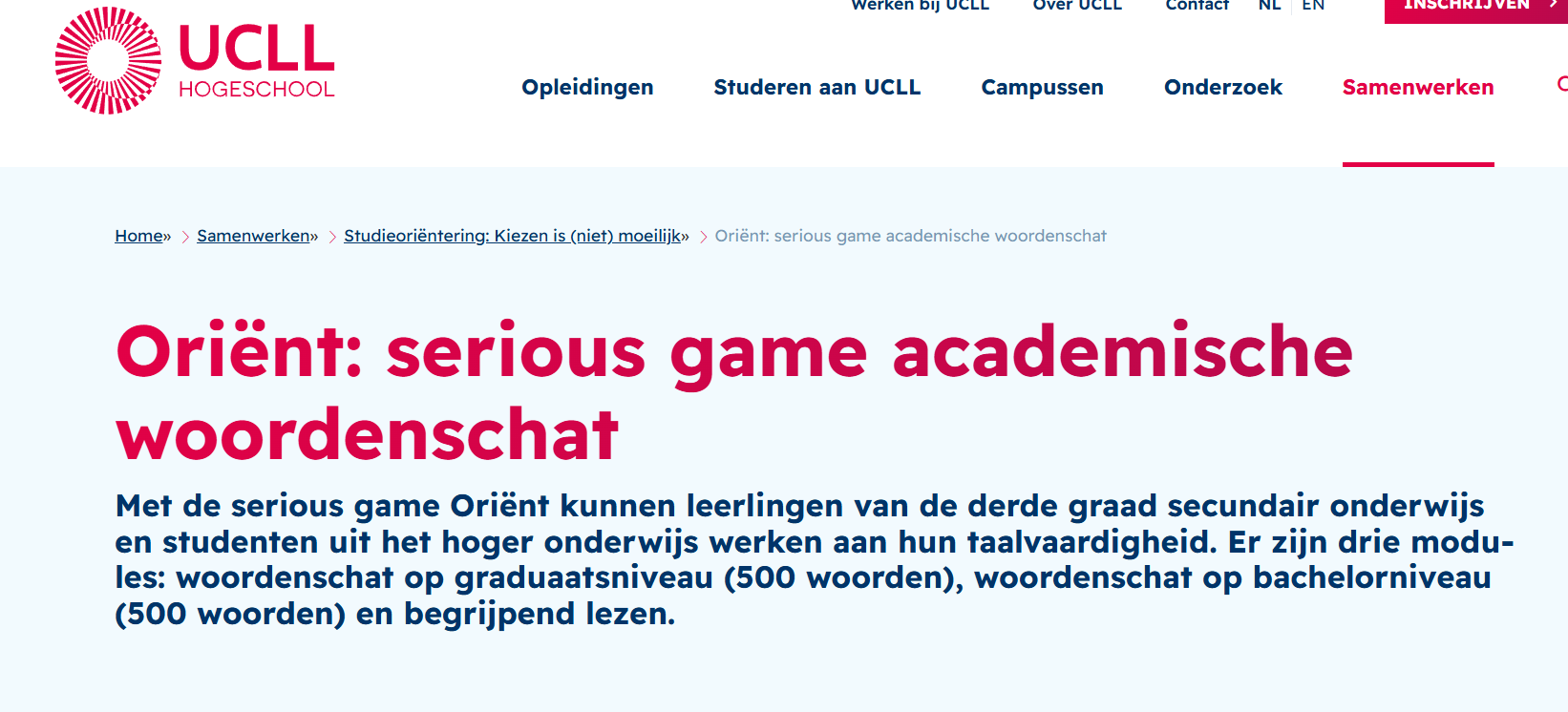 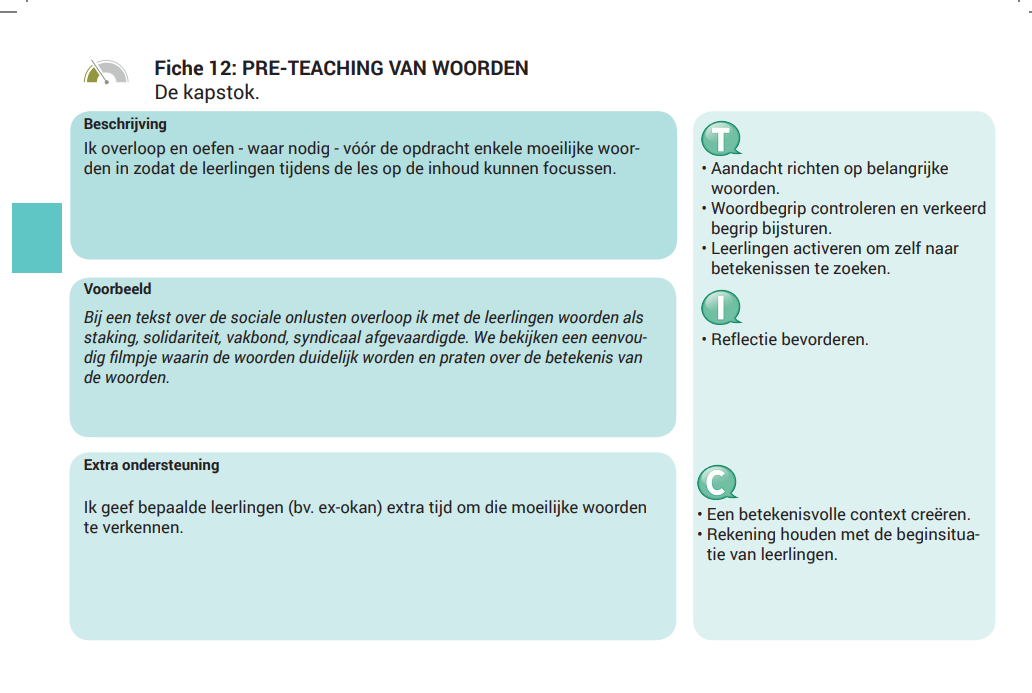 [Speaker Notes: Kaarten uit toolbox taalgericht vakonderwijs kunnen eventueel helpen om wat variatie te brengen in de manier waarop je expliciet rond woordenschat werkt in je lessen,.]
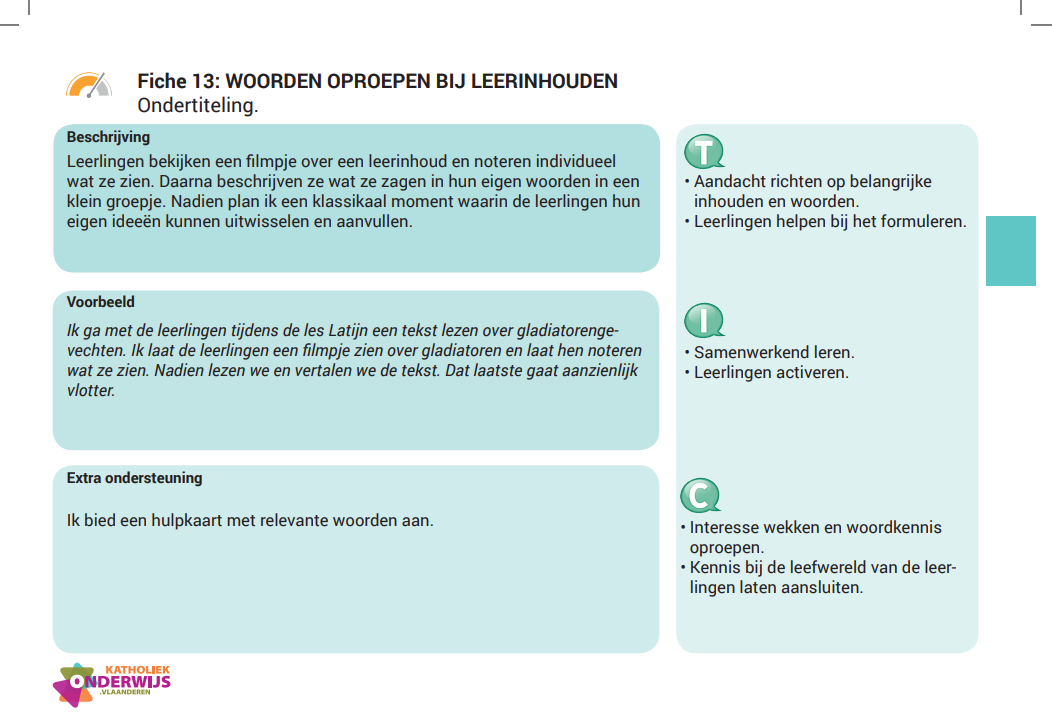 [Speaker Notes: Bij luistervaardigheid kun je dit toepassen]
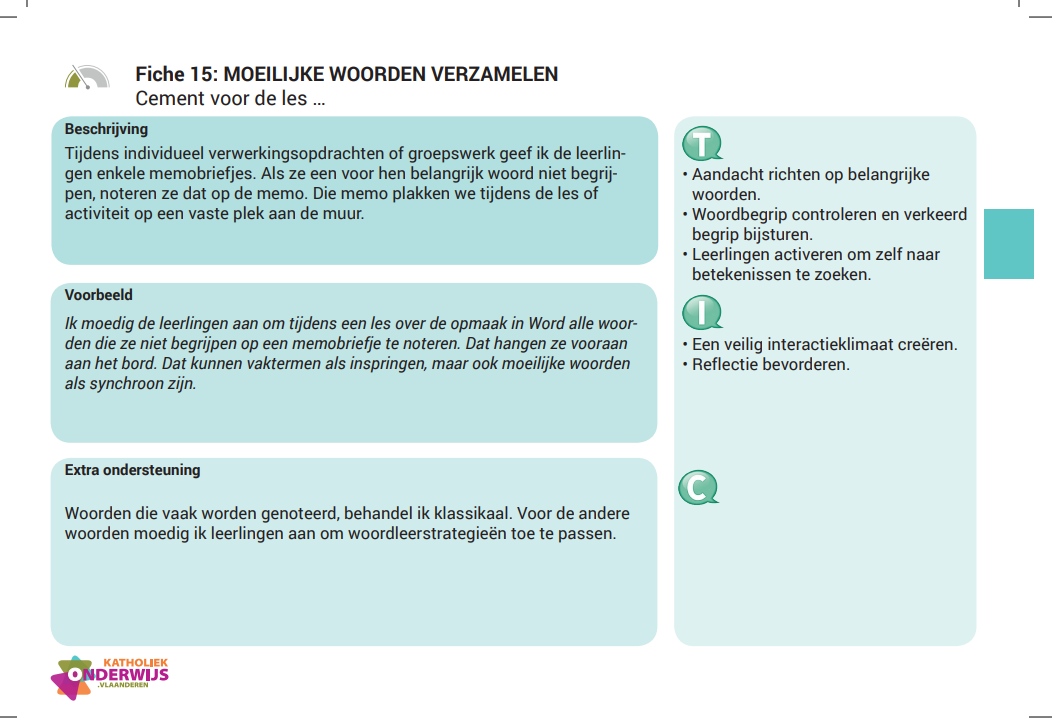 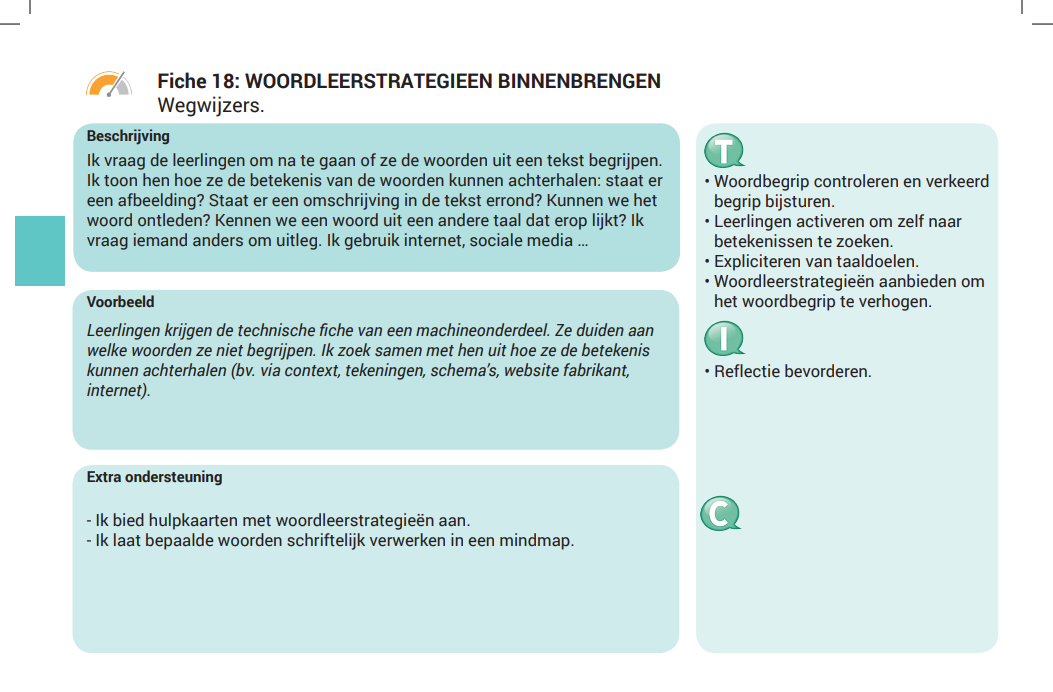 Taal, taalgebruik en taalsysteem
[Speaker Notes: Barbara]
Strategieën receptie: van modeling naar samen naar zelfstandig toepassen
75
Strategieën productie: van modeling naar … samen naar … zelfstandig toepassen
76
Geïntegreerd werken
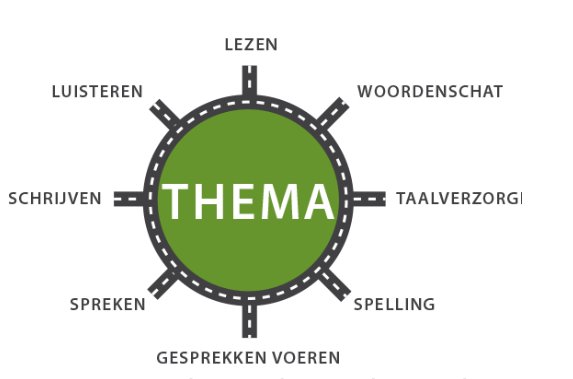 extra: interactie, gedachten en gevoelens verwoorden, eigen interpretatie, maar ook strategieën
[Speaker Notes: Ine]
Belang van vakgroepwerking en leerlijnen
Welke tekstsoorten worden in welke graad/welk jaar behandeld? Is dat receptief: lezen of beluisteren en moeten ze die ook produceren: mondeling of schriftelijk?
Welke methodes van samenvatting werden al aangeboden, ingeoefend?
Met welke strategieën gaan ze in welk jaar expliciet aan de slag?
Welke woordenschatvelden worden behandeld? 
Welke creatieve uitdrukkingsvormen met taal komen aan bod?
Werken we met een portfolio literatuur? Wat lezen/beluisteren/bekijken ze in welk jaar? 
…
[Speaker Notes: Ine Vakgroepwerking en leerlijnen zijn belangrijk bij een graadsleerplan. (weg doen)

Alternatieve vragen: Werken we met een portfolio]
Fysieke contactmomenten in 2025 – 2026
- Ingaan op vragen uit de Padlet
- Concrete vragen van deelnemers overlopen
- Verdere concretisering
Voorbeelden
Lesideeën
[Speaker Notes: Ine]
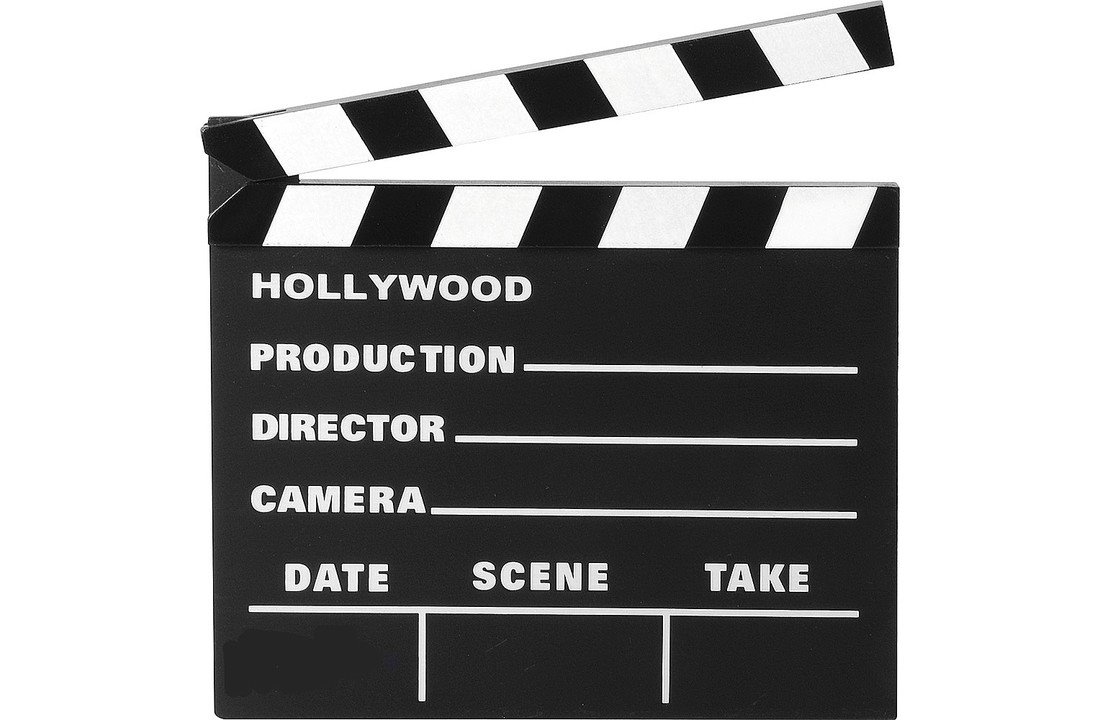 [Speaker Notes: Opname stopzetten]
Nog vragen?
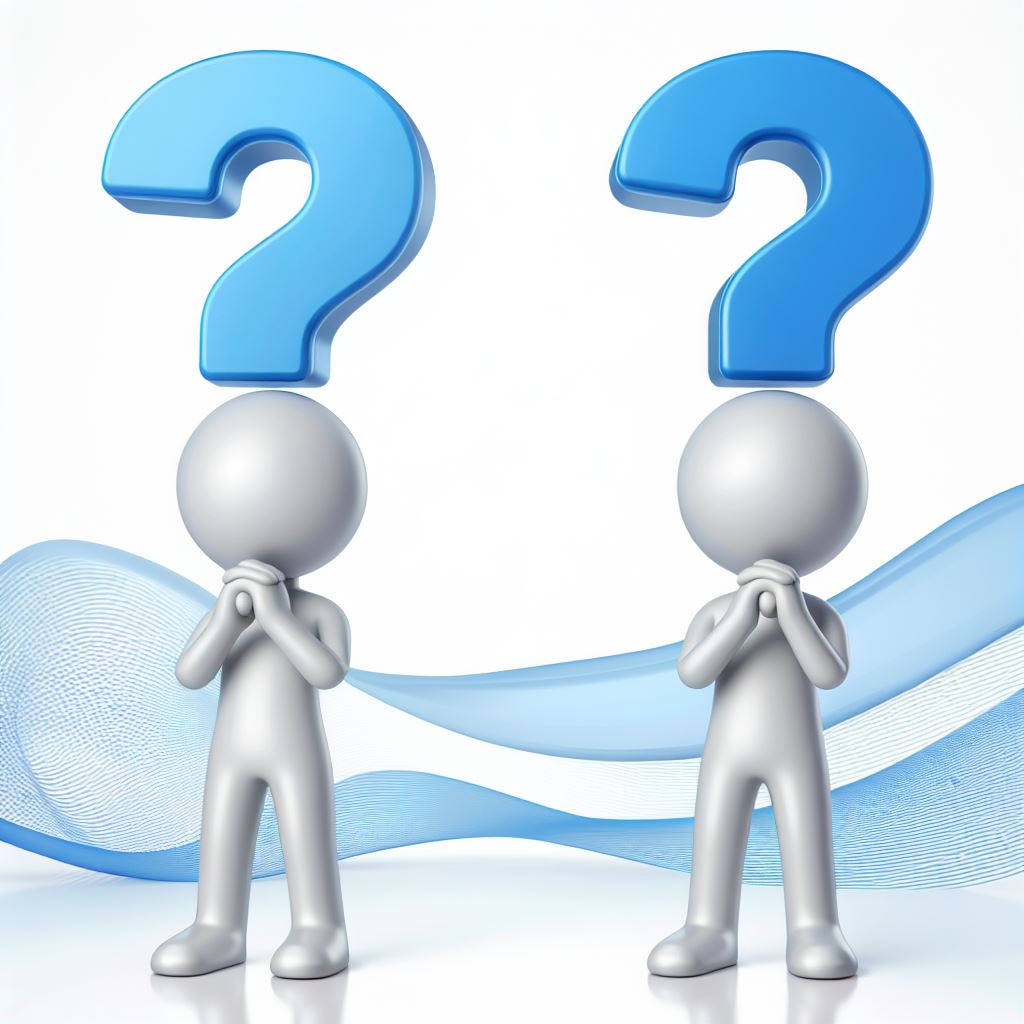 Contacteer je begeleider
[Speaker Notes: Barbara, controleer je nog even of de namen kloppen én bij de juiste regio staan?]